Ilúvatar: A Fast Control Plane for Serverless Computing
Alex Fuerst, Abdul Rehman, Prateek Sharma
HPDC; June 22nd, 2023; Orlando, Florida
Serverless Computing is growing
Web
Science
...
ML
FaaS (Serverless)
Azure Functions
...
OpenWhisk
AWS λ
2
[Speaker Notes: Science workflwos]
FaaS Control Plane Flow
(1)
FaaS Control Plane
Load Balancer
#Initialization code
import numpy as np
import tensorflow as tf

m = download_model(’http://model_serve/img_classify.pb’)
session = create_tensorflow graph(m)

def lambda_handler(event):    
    #This is called on every function invocation
    picture = event[’data’]
    prediction_output = run_inference_on_image(picture) 
    return prediction_output
Store
(3)
Worker
Worker
Worker
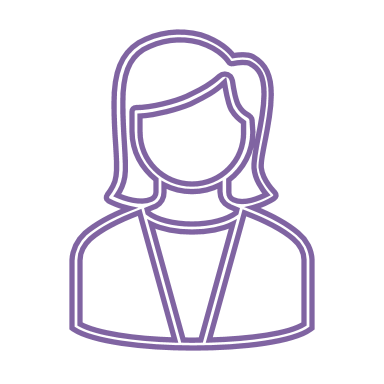 (2)
(4)
HTTP-based invocation, with inputs
PUT https://faas.com/img_recogn?input=face.png
λimg_recogn
3
FaaS Resource Management Challenges
Managing Sandboxing
OS Virtualization & isolation
Request Orchestration
Load-balancing, container cache lookup, passing arguments, keeping track of function results/state 
Highly concurrent and complex workloads
Extremely Heterogeneous: IAT  .1s - 1 day; exec time 100 ms - 100 s
Bursty: Long periods of stable activity and sudden high usage
Request Handling
λ Exec
Container Init
Control Plane, our focus
Cold start​
4
[Speaker Notes: Res mgmt . Bursty figure from QoS paper . Sandboxing and resource management latency. Figure of timeline]
Why make Ilúvatar?
AWS, GCP, Azure not open-source any time soon
OpenWhisk a popular control plane for researchers
Open source, general purpose, maintained
Performance problems stemming from design choices
Major providers see noticeable overhead variance too
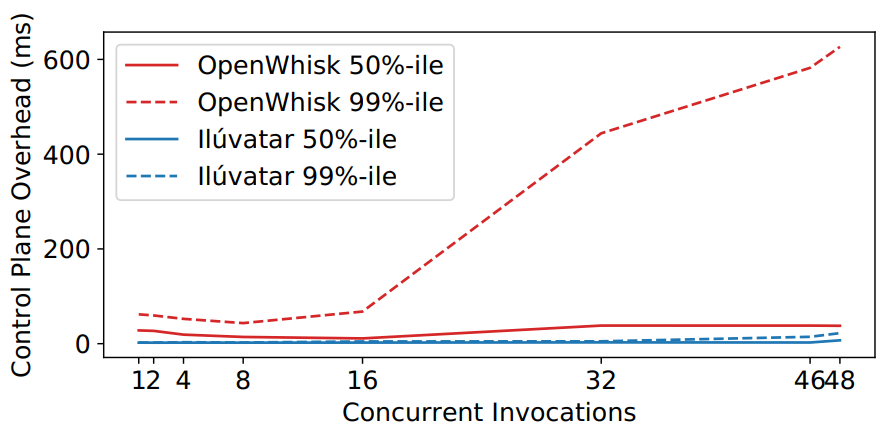 5
[Speaker Notes: FaaS control planes 
Comment that AWS/GCP/Azure see overheads of 40-50 ms too]
Outline
How our design achieved this performance
How Ilúvatar enables research
Ilúvatar in action
6
Design
Ilúvatar's Worker-Centric Design
Built from the ground-up with simplicity and latency in mind
Optimizing the common-case warm starts was high priority
Per-worker queue provides overload & overcommitment control
Bypass
?
λi
λi
λi
λi
Run in Container
Concurrency Control
Container


Function
code
Worker
Load
Balancer
Agent
Container Pool:
In-use & Available
Run Function
7
[Speaker Notes: 3. Handling overcommittment and overload via per-worker queue . Replace regulator by concurrency control]
Design
Container Mechanisms
FaaS requires isolating functions from one another
Tradeoff between performance and security
Docker feature-full but slow, custom library would give most optimization
Don’t want system build around a new FaaS container
Abstract container details away from invocation and resource functionality
Allows us to support multiple mechanisms dynamically
Default to using containerd for performance & simplicity
8
[Speaker Notes: PS: Too abstract. Containerd also for performance. Some high vs. Low level containerization tradeoffs here (Docker has most functionality but slow, rolling our own container library would provide most optimization opportunities but time consuming, etc)]
Design
Queueing Ability
λi
λi
λi
Run in Container
λi
9
[Speaker Notes: Put queue section of worker diagram here
PS: Emphasizing per-worker instead of shared queue here is important. 
Discussing the concurrency regulation mechanism is also crucial. 
EEDF equation.]
Design
Queueing Ability, Contd.
Ability to dynamically overcommit CPU resources
Allow short functions to bypass queue
Increased throughput + Decreased wait time
Overcommitment vs waiting: why not both?
λi
λi
λi
Run in Container
Bypass
?
Concurrency Control
λi
10
[Speaker Notes: Put queue section of worker diagram here
PS: Emphasizing per-worker instead of shared queue here is important. 
Discussing the concurrency regulation mechanism is also crucial.]
Design
Implementation
13k lines of Rust
No GC, fast compiler, small footprint
Maximize work done asynchronously (off invocation hot-path)
Lazy container pool for keep-alive eviction
Network namespace caching 
Concurrent data structures for nearly all shared data
11
So how fast is it?
Most executions incur ~2 ms overhead from the platform
Most comes from communicating with the container
Ingestion & Queueing
Container Operations
Agent Communication
λ Execution
Returning
.159 ms
.245 ms
.076 ms
1.55 ms
Platform Overhead
~2 ms
End-to-End latency
12
[Speaker Notes: E2E latency]
Design
So how fast is it?
Run an increasing number of short functions (>300 ms) in a closed loop
Short time for most invocations, so a larger % of time spent in control plane
48 CPU machine. 
Scales well until all CPUs are spent running short invocations
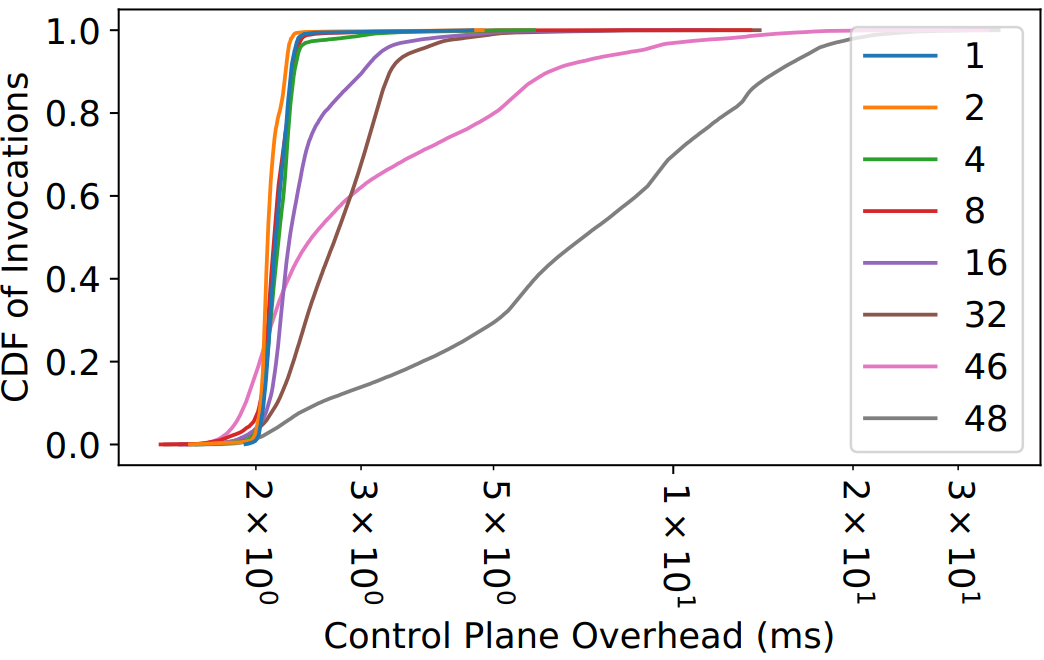 Even at full system saturation (48 threads), p99 overhead is less than 20ms
13
Research
Research Prioritized
Built-in declarative load generation framework 
Generate realistic traces with different # functions, IATs, from the full Azure trace 
Run the entire system as a simulation
Real-world representative results because it’s all the same code
“null” container backend turns invocation into sleeps
Logs, logs, and (guess what) more logs
Events inside the worker, invocation latency breakdowns
Rust function-level tracing, system metrics (CPU, memory, etc.)
Easy, repeatable, and comparable results
14
Ilúvatar in Action
Containerization Impact
Ilúvatar here uses Containerd and network namespace cache
Lower-level Containerd is faster than Docker
Simplified implementation and comparison
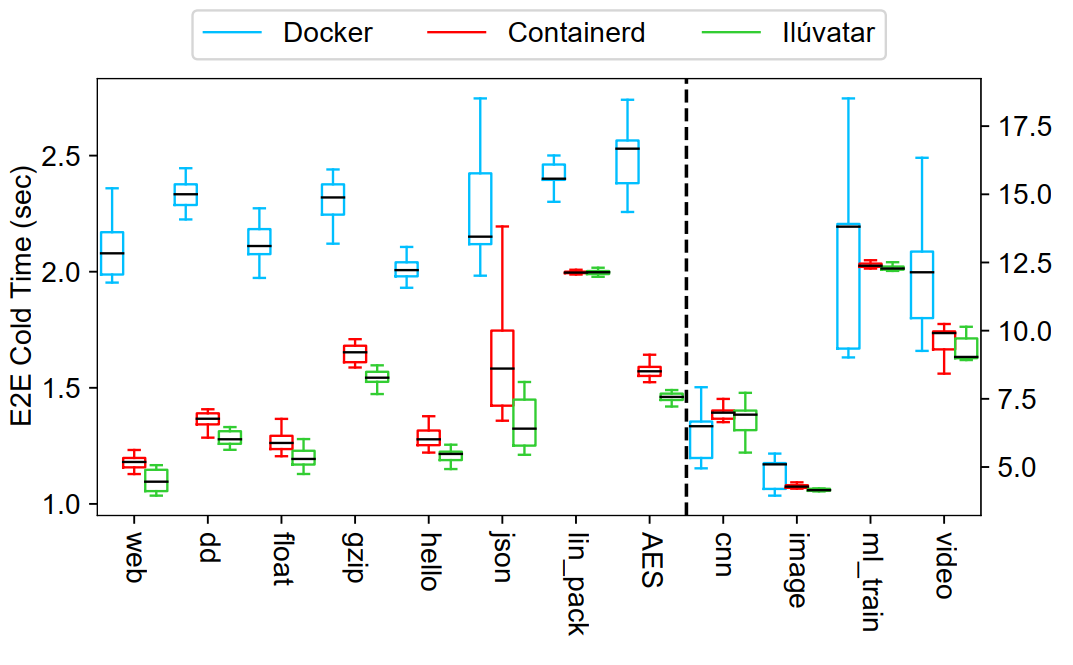 15
Ilúvatar in Action
Queueing is important
Long jobs can penalize short functions
Overcommitment can improve throughput
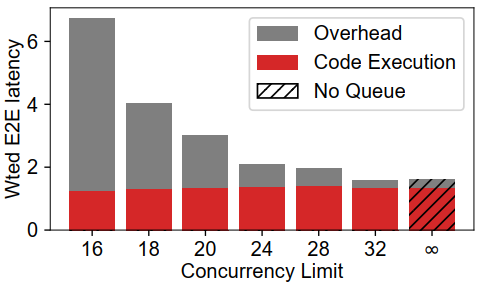 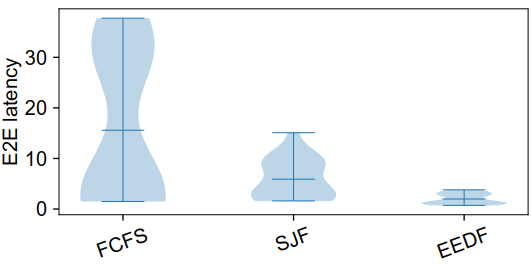 16
Ilúvatar in Action
Representative simulations
Run a trace on hardware and on identically configured simulation
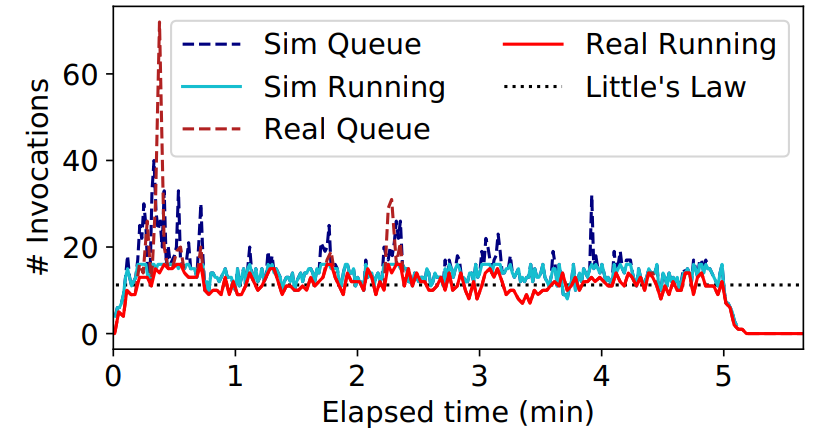 17
18
Related work
FaaS control planes
SOCK, Nightcore, OpenLambda, OpenFaaS, OpenWhisk
Work “below” the control plane
Sandboxes (Catalyzer), cold-start optimizations (SAND, Icebreaker)
Work “above” the control plane
Predictive and DAG scheduling (Aquatope)
Faasrank, Atoll, WISEFUSE, Load-balancing
19
Try it out now!
https://github.com/COS-IN/iluvatar-faas
Check out paper for more details
Ilúvatar in Action
How easy is it?
TODO: video
Set up a collection of machines with ansible
Generate & run realistic or scenario traces
Analyze results from captured data
21
Is OpenWhisk Suitable?
+ Open Source
+ General Purpose
- Performance
- Application Complexity
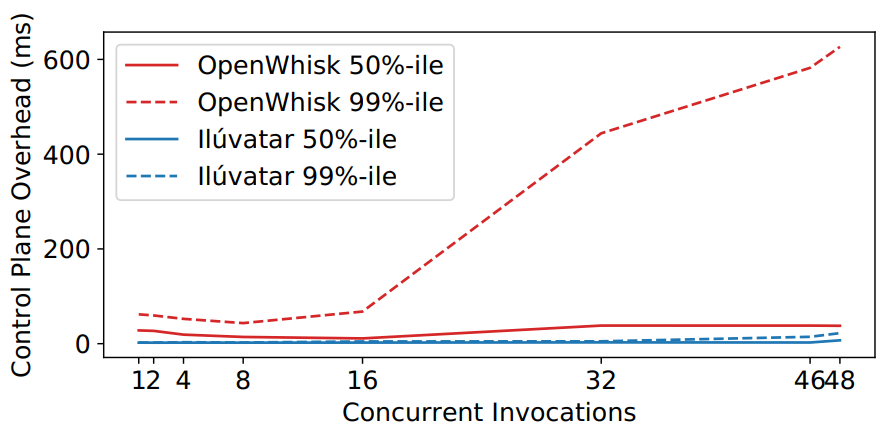 22
Design Requirements
Fast, low-jitter performance 
Worker-centric architecture
Queue center point
Caching layers
Rust
Enable FaaS Research
Extensibility
Configurable
Experimentation platform
You can eat your cake and have it too
23
Why Worker-Centric?
All the action is happening on the worker
Warm-starts are the bulk of invocations
Optimizing the common case was high priority
24
Caching
Network namespaces cached
Expensive objects like container connections are cached
Container keep-alive & management gets first-class consideration
These actions can be done in the background
Only service the invocation on the critical path
25
Caching
Network namespaces cached
Expensive objects like container connections are cached
Container keep-alive & management gets first-class consideration
These actions can be done in the background
Only service the invocation on the critical path
26